Postclassical mesoamerica 1000-1500
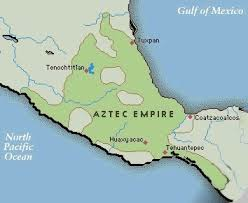 Collapse of Teotihuacan

Abandonment of Mayan cities- 8th century

Political and cultural changes

Toltecs build large empire in central Mexico (Capital at Tula)- 968 CE

Aztecs consider the Toltecs their givers of civilization
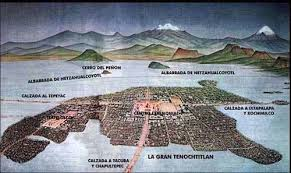 Toltec heritage
Toltec Empire- 
1000 CE extended their rule to Yucatan and former Mayan regions.
Commercial influence extended northward as far as the American southwest
Some think that due to similarities, they may have even extended as far as the Mississippi and Ohio valleys but no evidence of this has been found.
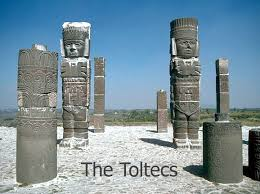 aztecs
Transform from being clans to a society under a powerful ruler
Aztecs- people chosen to serve the gods
Human sacrifice- important part of their culture
Sacrifice used as means of political terror.
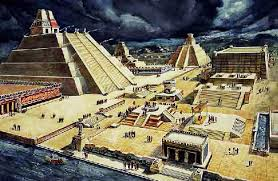 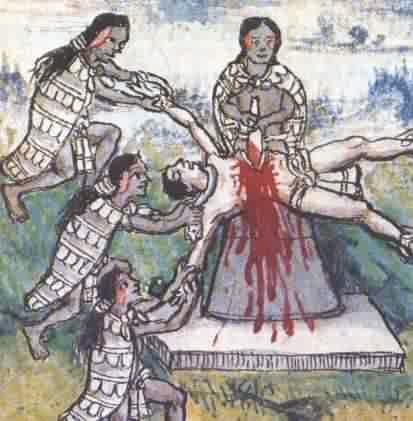 Aztec religion
HUNDREDS OF MALE AND FEMALE GODS-
	REPRESENTED THINGS LIKE RAIN, FIRE ETC. 
ARRANGED INTO:
	GODS OF FERTILITY, AGRICULTURE, MAIZE, WATER
	CREATOR DEITIES: GOD OF THE SUN, GOD OF THE NIGHT SKY ETC.
	GODS OF WARFARE AND SACRIFICE
MAIN DEITY: HUITZILOPOCHTLI
SACRIFICE SOMETIMES ALSO INCLUDED CANNIBALISM

FATALISTIC VIEW OF HISTORY: THE WORLD HAD BEEN CREATED AND DESTROYED SEVERAL TIMES.
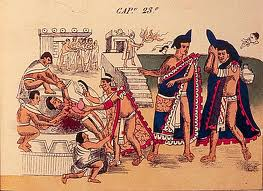 TENOCHTITLAN
CAPITAL OF THE AZTEC EMPIRE
CENTRAL PALACES SURROUNDED BY DISTRICTS AND MARKETS
BY 1519- 5X MILES AND HAD A POPULATION OF 150,000 
EACH CITY SECTION CONTROLED BY A KIN GROUP (CALPULLI)
TRIBUTE WAS REQUIRED TO BE PAID TO THE IMPERIAL CITY FROM ALL DEPENDENTS
THE ECONOMY OF THE EMPIRE
CONQUERED PEOPLE LOST LAND AND GAVE FOOD AS TRIBUTE
IRRIGATED AGRICULTURE AROUND THE LAKES AND THE DEVELOPMENT OF CHINAMPAS
PEASANT PRODUCTION AND TRIBUTE IS WHAT SUPPLIED BASIC FOOD
MARKETS FOR EXCHANGE AND A MERCHANT CLASS
STATE-CONTROLLED MIXED ECONOMY: 
	TRIBUTE, MARKETS AND DISTRIBUTION WERE ALL REGULATED
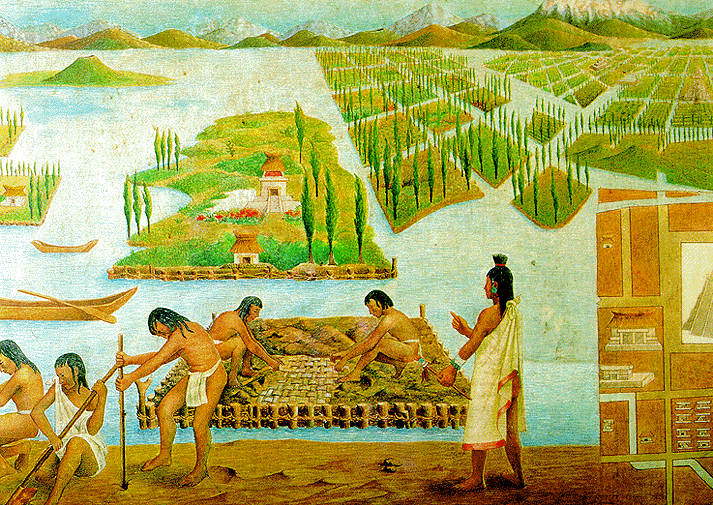 AZTEC WOMEN
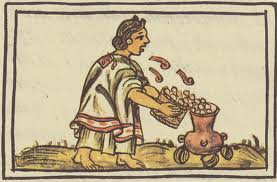 WOMEN HAD A VARIETY OF ROLES:
HELPED IN THE FIELD
HOUSEHOLD
ARRANGED MARRIAGES
POLYGAMY WITHIN THE NOBILITY

LACK OF TECHNOLOGY MEANT WOMEN IN PARTICULAR HAD STRENUOUS WORK LIKE TIME SPENT GRINDING MAIZE
TRIBUTE EMPIRE
THE RULER OF TENOCHTITLAN WAS THE MAIN RULER
IMPORTANCE OF THE MILITARY AND TRIBUTE= DESIRE FOR CAPTIVES AND SACRIFICE.
IN ORDER TO GAIN MORE CAPTIVES THE AZTECS WERE DRIVEN TO FURTHER CONQUESTS.
AZTECS DOMINATED POLITICALLY AND DEMANDED TRIBUTE FROM THOSE CONQUERED BUT DID NOT DIRECTLY CONTROL THEM.
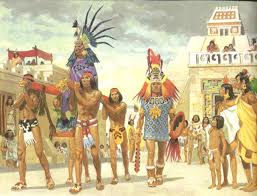 THE WORLD OF THE INCAS
SEVERAL WARRING STATES ALL FIGHTING FOR POWER IN THE ANDES.
THE STATE OF CHIMOR EMERGES AS THE MOST POWERFUL (900ISH)
AFTER 1300 THE INCAS DEVELOP A NEW CIVILIZATION
INCAN RISE TO POWER
QUECHUA-SPEAKING CLANS (AYLLUS) AROUND CUZCO BEGIN TO GAIN POWER.
BY THE LATE 15TH CENTURY THE INCAS HAD DEVELOPED AN EMPIRE STRETCHING FROM COLOMBIA TO CHILE AND EASTWARD TO BOLIVIA AND ARGENTINA
9-13 MILLION PEOPLE WERE UNDER INCA RULE
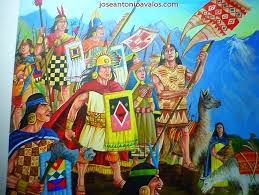 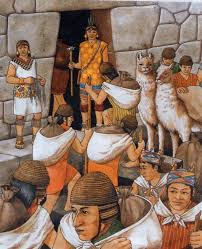 CONQUEST AND RELIGION
SPLIT INHERITANCE: 
	ALL OF THE RULER’S POLITICAL POWER WENT TO THE SUCCESSOR
	WEALTH AND LAND PASSED TO THE MALE DESCENDANCE FOR THE ETERNAL SUPPORT OF THE CULT OF THE DEAD RULER’S MUMMY.
JUSTIFICATION FOR ENDLESS EXPANSION
RELIGION
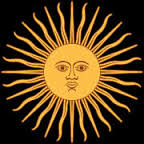 SUN WAS THE HIGHEST DEITY
RULER (INCA) WAS GOD’S REPRESENTATIVE ON EARTH
PRAYERS AND SACRIFICES OFFERED AT HOLY SHRINES
TEMPLES: SACRIFICES, FESTIVALS AND CELEBRATIONS
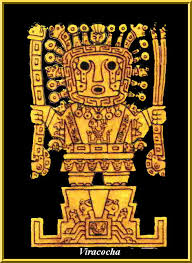 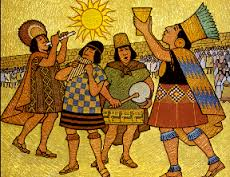 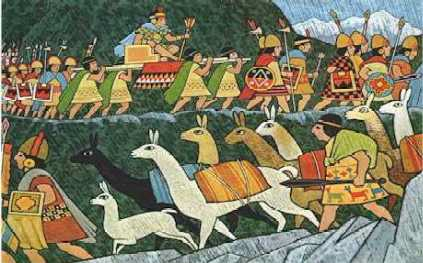 INCAN IMPERIAL RULE
SYSTEM OF TRIBUTE AND LOYALTY TO BE PAID TO THE RULER
COMPLEX SYSTEM OF ROADS AND BRIDGES
CONQUERED PEOPLE SUPPLIED LAND AND LABOR
INCAN STATE ORGANIZED BUILDING AND IRRIGATION PROJECTS
RECIPROCITY BETWEENTHE STATE AND LOCAL COMMUNITY ALLOWED TE EMPIRE TO FUNCTION EFFICIENTLY
NOBILITY BUT NO DISTINCT MERCHANT CLASS BECAUSE OF EMPHASIS ON SELF-SUFFICIENCY AND STATE MANAGEMENT OVER THE ECONOMY.
COMPARING THE INCAS AND AZTECS
BOTH: 
DEVELOPED ON LONG DEVELOPMENT OF CIVILIZATIONS
IMPERIAL AND MILITARY ORGANIZATION
AGRICULTURE
HIERARCHY IN WHICH THE NOBILITY DOMINATED
SYSTEM OF TRIBUTE
EMPIRES BASED ON CONQUESTS
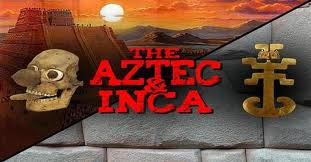 DIFFERENCES
TRADE AND MARKETS MORE DEVELOPED AMONG AZTECS
AZTECS HAD A SYSTEM OF RECORDING HISTORY THAT THE INCAS DID NOT HAVE.

HOW MANY WERE THERE?

WERE THEY, OR WERE THEY NOT, CIVILIZATIONS?

EXPLAIN

WERE THERE ANY OTHER CIVILIZATIONS AROUND THIS AREA AT THIS TIME?
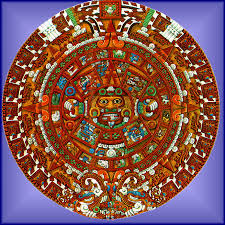